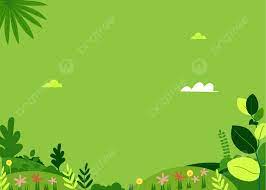 PHÒNG GIÁO DỤC VÀ ĐÀO TẠO QUẬN LONG BIÊN
TRƯỜNG MẦM NON GIANG BIÊN
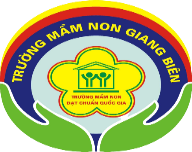 PHÁT TRIỂN THẨM MỸ
Đề tài: Dạy hát “Mùa hè đến”
Nghe hát: Em yêu biển lắm
Lứa tuổi: 3 – 4 tuổi
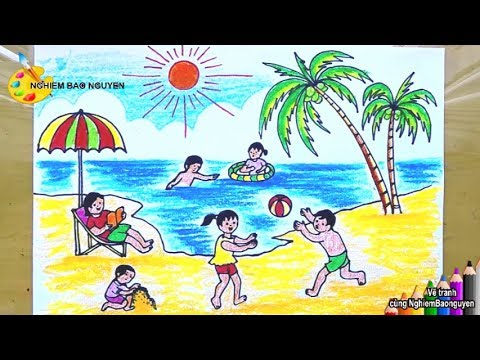 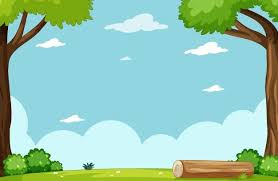 Bài hát: 
MÙA HÈ ĐẾN
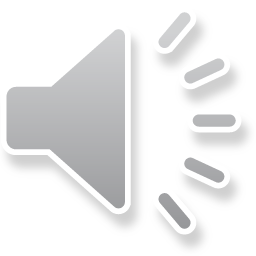 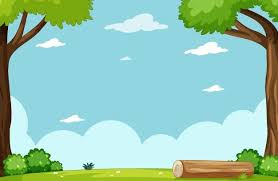 Trẻ hát
MÙA HÈ ĐẾN
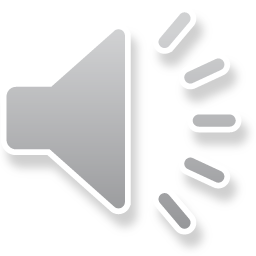 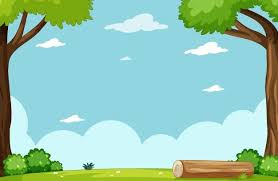 Nghe hát: Bé yêu biển lắm
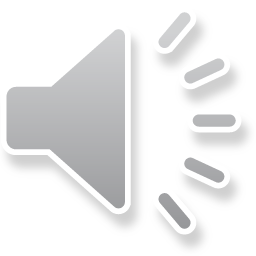 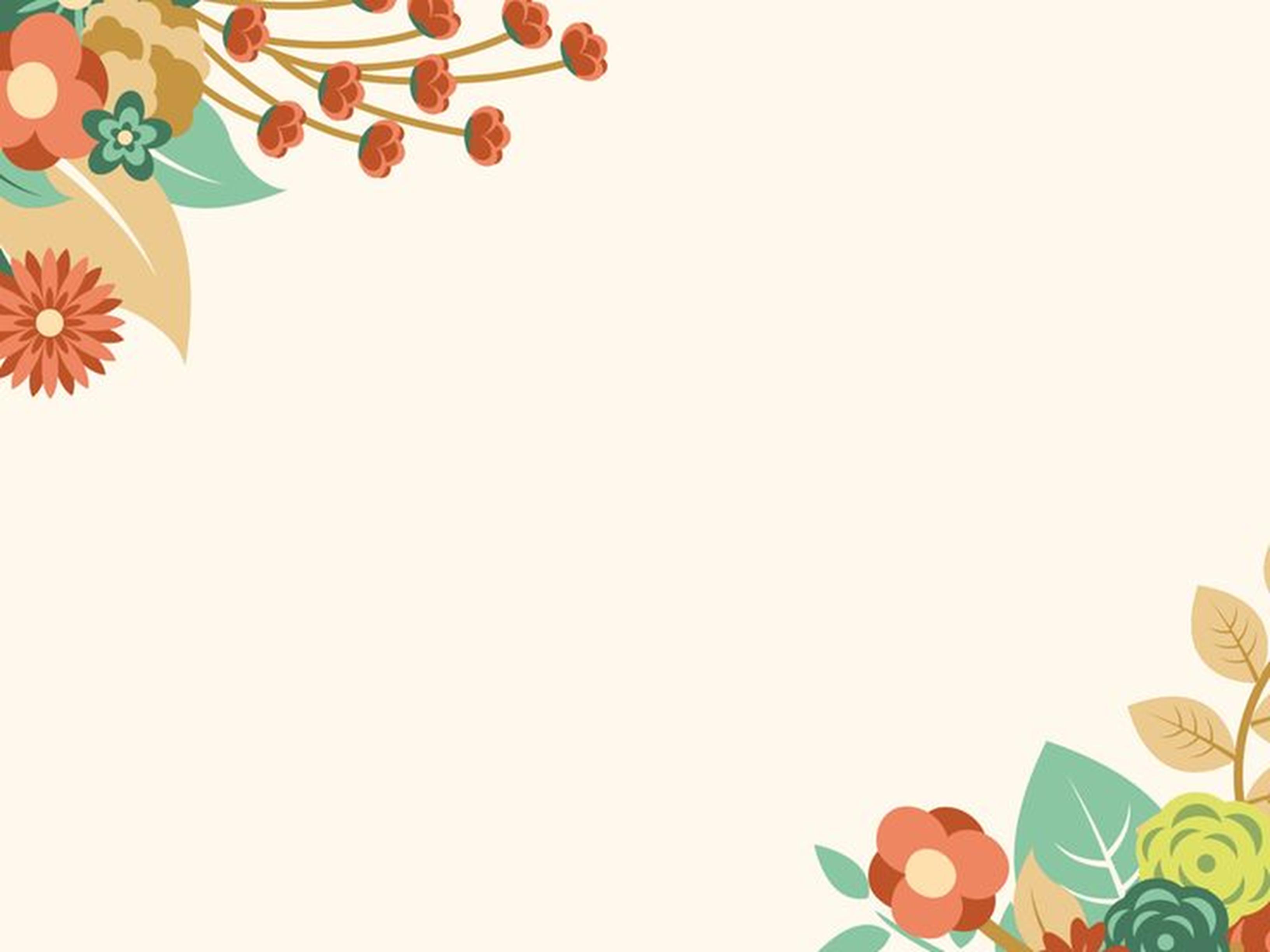 Vận động theo giai điệu bài hát